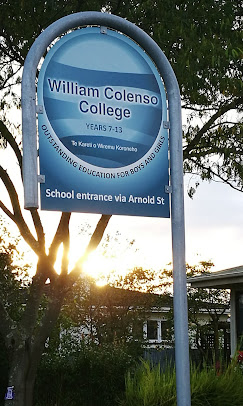 William Colenso College
                        Te Kāreti o Wiremu Koroneho
	        Mahere Rautaki - Annual Plan 2024-2025
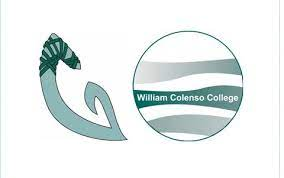 We give practical effect and mana to the principles of Te Tiriti o Waitangi.
WWC will give effect to the principles of Te Tiriti o Waitangi through its provision for Māori as tangata whenua by:

 pholding Te Tiriti when developing policies and practices for the school;
 Respecting Tikanga Māori in all school occasions (such as Assemblies, Pōwhiri, Prizegiving etc), curriculum areas and the physical environment; 
Ensuring use of Te Ao Māori, Mātauranga Māori and local tikanga Māori are in accordance with Ngati Kahungunu iwi.
Providing access and opportunities for ākonga to learn te reo and te ao Māori at all levels of the school; 
Providing Professional Development access and opportunities for teaching and support staff in te reo, tikanga and culturally responsive pedagogies; 
Making equitable provisions in the curriculum for the instructional needs of Māori ākonga;
Monitoring, analysing and reporting on achievement and retention of Māori ākonga;
Supporting the continued growth of Kapa Haka
Appointing staff who are positive role models for Māori ākonga
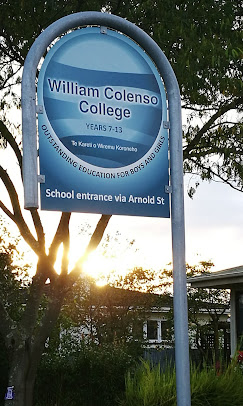 William Colenso College
                        Te Kāreti o Wiremu Koroneho
	      Mahere Rautaki - Annual Plan 2024-2025
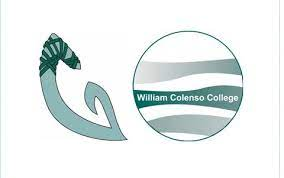 We give practical effect and mana to the principles of Te Tiriti o Waitangi.
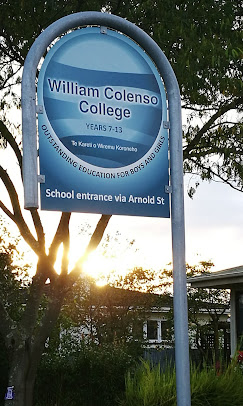 William Colenso College
                        Te Kāreti o Wiremu Koroneho
	       Mahere Rautaki - Annual Plan 2024-2025
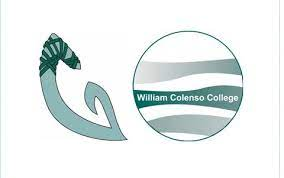 We give practical effect and mana to the principles of Te Tiriti o Waitangi.
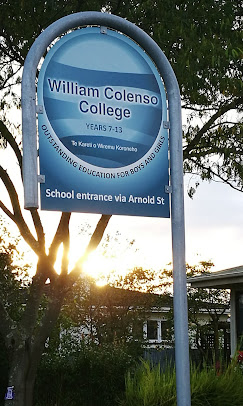 William Colenso College
                        Te Kāreti o Wiremu Koroneho
              Mahere Rautaki - Annual Plan 2024-2025
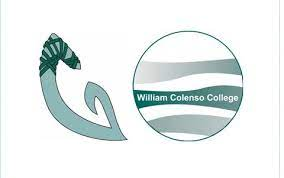 We give practical effect and mana to the principles of Te Tiriti o Waitangi.
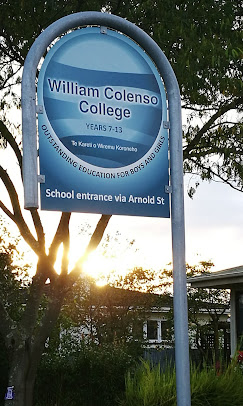 William Colenso College
                        Te Kāreti o Wiremu Koroneho
       	          Mahere Rautaki - Annual Plan 2024-2025
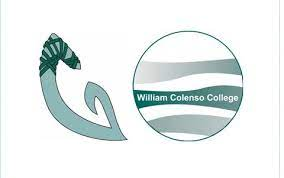 We give practical effect and mana to the principles of Te Tiriti o Waitangi.